Other modes of climate variability
Modes of climate Variability
Oliver Elison Timm ATM 306 Fall 2016
Lecture 6
Atlantic Multidecadal Oscillation:
Impacts on rainfall in the US
Correlation between AMO index and global SST(note by definition, the North Atlantic SST are highly correlated)

 
Correlation between AMO index and station rainfall data
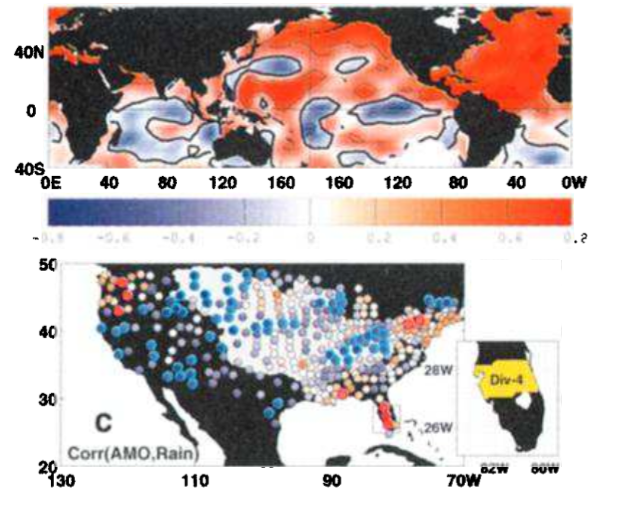 SST index
0
+0.8
-0.8
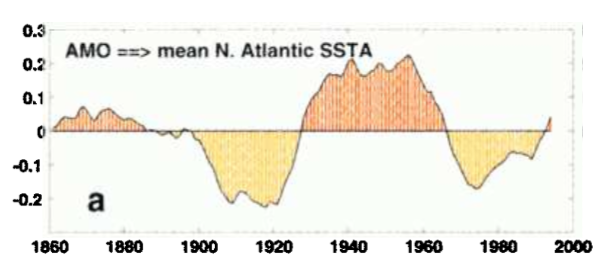 Blue: less precipitation during warm phase
Red: more precipitation during warm phase
[Speaker Notes: From Enfield et al. 2001 GRL article:
Enfield, D. B.; Mestas-Nunez, A. M.; Trimble, P. J. (2001). "The Atlantic Multidecadal Oscillation and its relationship to rainfall and river flows in the continental U.S.". Geophys. Res. Lett. 28: 2077–2080. Bibcode:2001GeoRL..28.2077E. doi:10.1029/2000GL012745

NOTE: AMO index can be considered as a measure of the average SST anomalies in the  North Atlantic Basin]
Altantic Multidecadal Oscillation (AMO)
North Atlantic Ocean  SST index
Worldwide correlations with SST
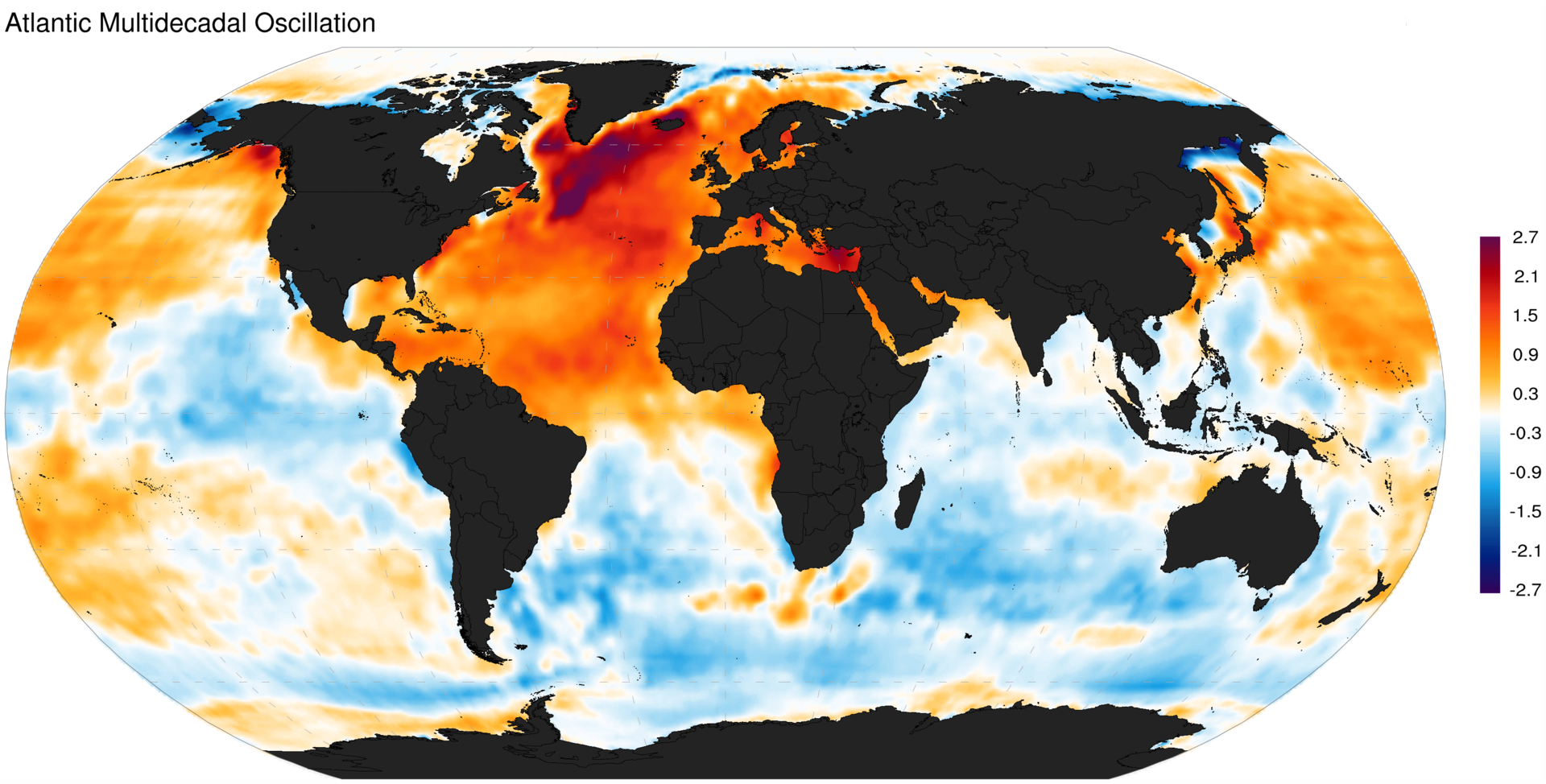 Source: https://en.wikipedia.org/wiki/Atlantic_multidecadal_oscillation
[Speaker Notes: From wikipedia


Note: 

Atlantic Interhemispheric Dipole with cooler SST 
south of the Equator during positive AMO phase.

North Atlantic and North Pacific SSTs positive
correlation (both warmer than normal during
positive AMO phases)

Indian Ocean and Southern mostly negative anomalies during positive AMO phase]
Atlantic Multidecadal Oscillation (AMO)
North Atlantic Ocean SST index
SST area average:
Usually the index
represents average 
SST from 0N to 60N, 
75W to 7.5W
(Note: various 
definitions are used)
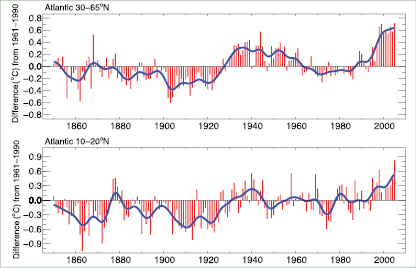 Extratropics 30-65N
Tropical/subtropical 10N-20N
Low-frequency variations
on 50-80 year time scales
Source: IPCC AR4 report (http://www.ipcc.ch/publications_and_data/ar4/wg1/en/ch3s3-6-6.html)
[Speaker Notes: The AMO is an ongoing series of long-duration changes in the sea surface temperature of the North Atlantic Ocean, with cool and warm phases that may last for 20-40 years at a time and a difference of about 1°F between extremes. These changes are natural and have been occurring for at least the last 1,000 years.


See:

http://www.aoml.noaa.gov/phod/amo_faq.php]
Atlantic Multidecadal Oscillation (AMO)
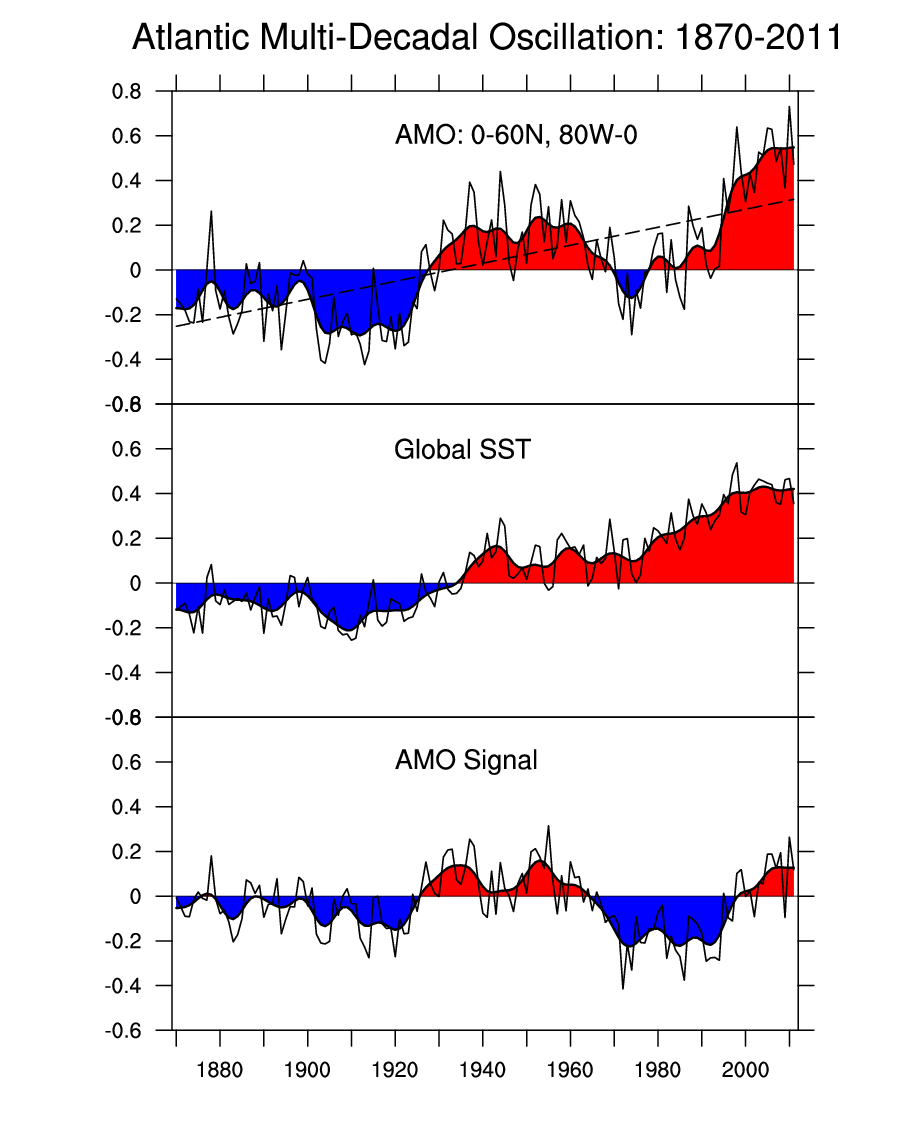 North Atlantic Basin SST index
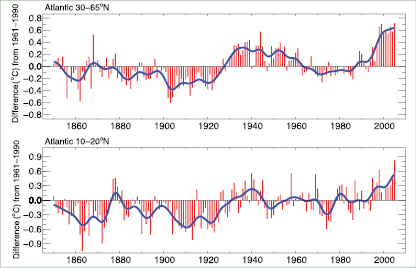 This mode and the global warming trend
are difficult to distinguish from observations alone!
Physical climate models must be used to better understand origins of this low-frequency variability.
Impacts of the AMO
AMO variability coherent with rainfall anomalies in Sahel region in Africa:
Warm AMO phase more rain in Sahel region
Cold AMO phase less rain in Sahel region
Atlantic hurricane activity shows coherent variations with the AMO:

Warm phases more hurricanes
Cold phases fewer hurricanes
Modulation of Atlantic hurricane activity
Cold AMO phase
Warm AMO phase
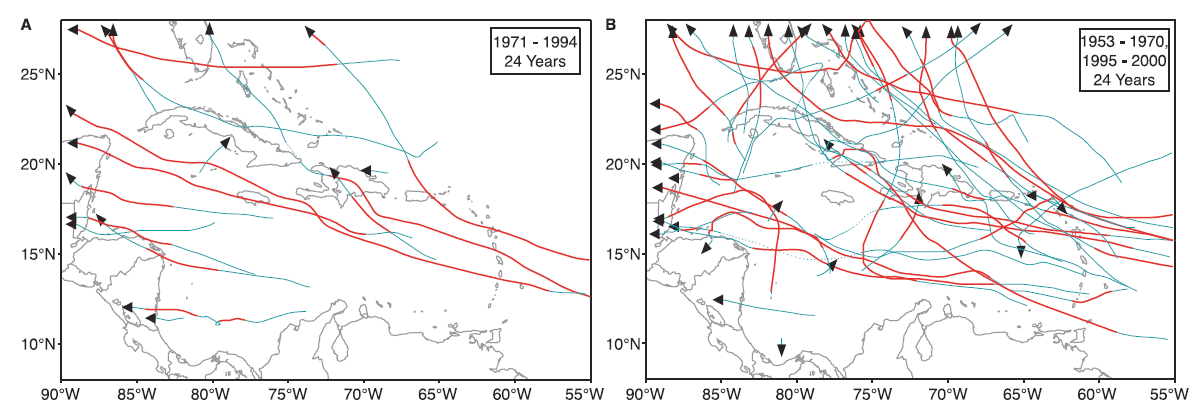 Science article published in 2001, by Stanley B. Goldenberg, Christopher W. Landsea, Alberto M. Mestas-Nuñez, William M. Gray. They concluded: 

“Because these changes exhibit a multidecadal time scale, 
the present high level of hurricane activity is likely to persist for an additional ∼10 to 40 years. The shift in climate calls for a reevaluation of preparedness and mitigation strategies.“
[Speaker Notes: Contrast of Caribbean hurricanes between colder (A) and warmer
(B) values of the Atlantic multidecadal mode. The solid green (thin) and
red (thick) lines indicate where the hurricanes were at nonmajor and
major hurricanes intensities, respectively. Tropical storm intensity is
indicated by dotted lines in cases where a hurricane weakened to tropical
storm strength and then re-intensiÞed to hurricane status. The years are
similar to (34) except that the Þrst nine warmer years (1944Ð1952) are
not included to make the number of colder and warmer years equal. The
colder years (24 years) include 1971Ð1994. The warmer years (24 years)
include 1953Ð1970 and 1995Ð2000


This article was published in 2001 in Science 
by Stanley B. Goldenberg, Christopher W. Landsea
Alberto M. Mestas-Nuñez, William M. Gray
They conclude: “Because these changes exhibit a multidecadal time scale, the present high level of hurricane activity is likely to
 persist for an additional ∼10 to 40 years. The shift in climate calls for a reevaluation of preparedness and mitigation strategies. “]
Modulation of Atlantic hurricane activity
The article was published in 2001 in Science 
by Stanley B. Goldenberg, Christopher W. Landsea, Alberto M. Mestas-Nuñez, William M. Gray
 
They conclude:
“Because these changes exhibit a multidecadal time scale, the present high level of hurricane activity is likely to persist for an additional ∼10 to 40 years. The shift in climate calls for a reevaluation of preparedness and mitigation strategies. “
Goldenberg et al, Science, 2001
[Speaker Notes: Discussion:

14 years later, what is your impression?
Is this statement supported by the past 14 years? 
Yes, no, can't decide yet?

How many years should we wait? 

If the AMO was predictable for that long? Why haven't we heard more about prediction of temperatures and rainfall in regions like SE US, Sahel region Africa

Data set homogeneous: counts of hurricanes?

Other factors?]
Sahel rainfall
 and oceanic forcing
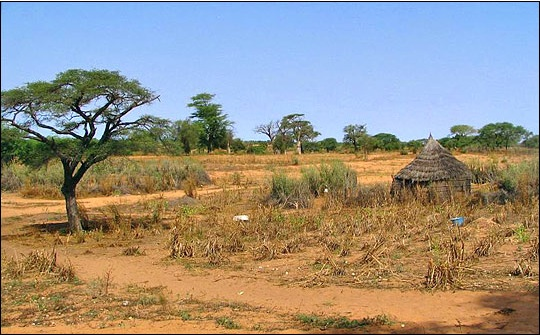 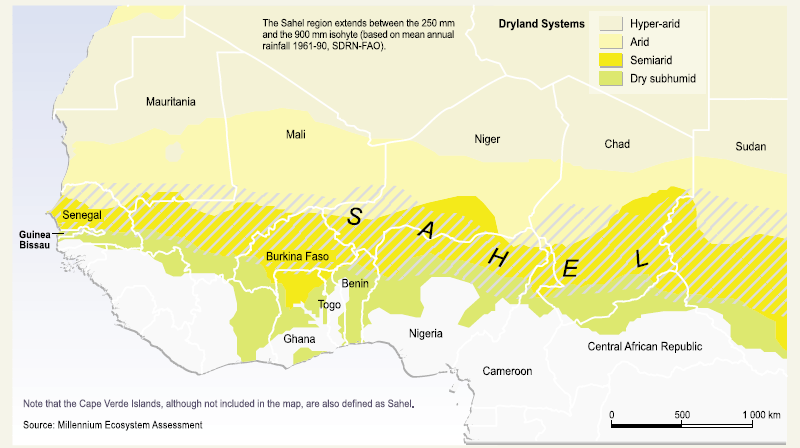 Impacts of the AMO during summer season (JJA): 
positive minus negative AMO phase
Differences between the mean JJA conditions from 1931 to 1960 (a warm phase of the AMO) and the mean JJA conditions from 1961 to 1990 (a cold phase of the AMO).
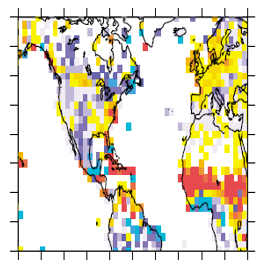 Station-based rainfall anomalies 
(red: positive anomalies, blue negative)
Sahel rainfall index
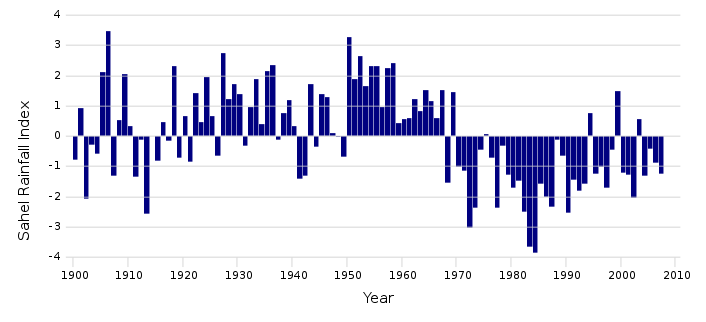 Impacts of the AMO on Sahel region:
 Rainfall and vegetation response
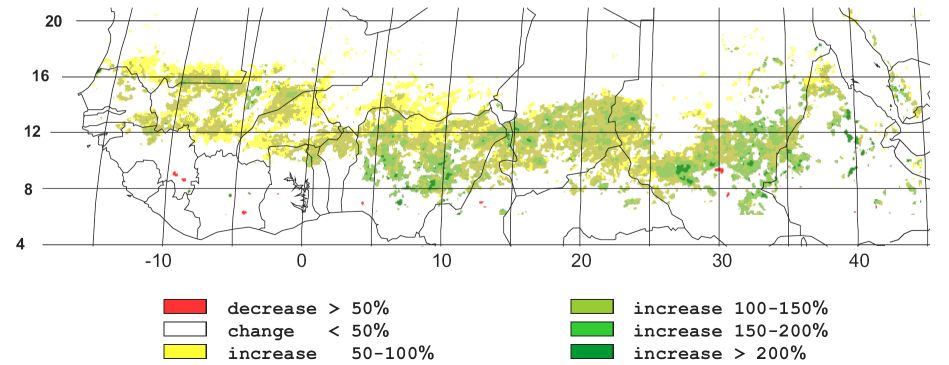 Satellite’s measure the 
vegetation cover. 
A greening trend has been observed from 1982 to 1999
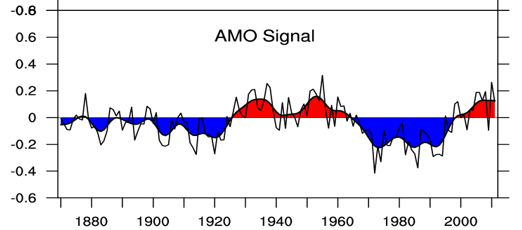 Sahel rainfall index
[Speaker Notes: Note: the Sahel rainfall and vegetation change maps are from Wikipedia
Retrieved 2016-11-01

https://en.wikipedia.org/wiki/Sahel_drought

The 1960-1980s had devastating impacts on the food production and food supplies
In the affected countries.]
Impacts of the AMO on Sahel region:
 Rainfall and vegetation response
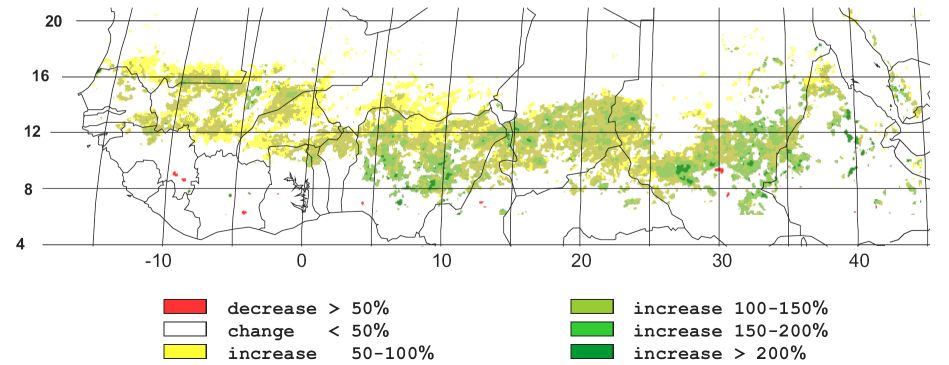 Satellite’s measure the 
vegetation cover. 
A greening trend has been observed from 1982 to 1999
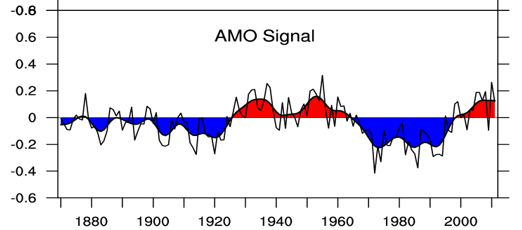 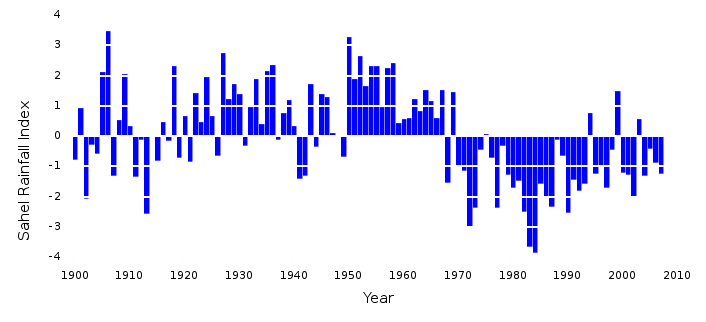 overlaid Sahel rainfall
Sahel rainfall index
[Speaker Notes: Note: the Sahel rainfall and vegetation change maps are from Wikipedia
Retrieved 2016-11-01

https://en.wikipedia.org/wiki/Sahel_drought

The 1960-1980s had devastating impacts on the food production and food supplies
In the affected countries.]
Climate simulation of Sahel rainfall
Climate simulations with prescribed ocean SSTs (taken from observations) reproduce the long-term variations
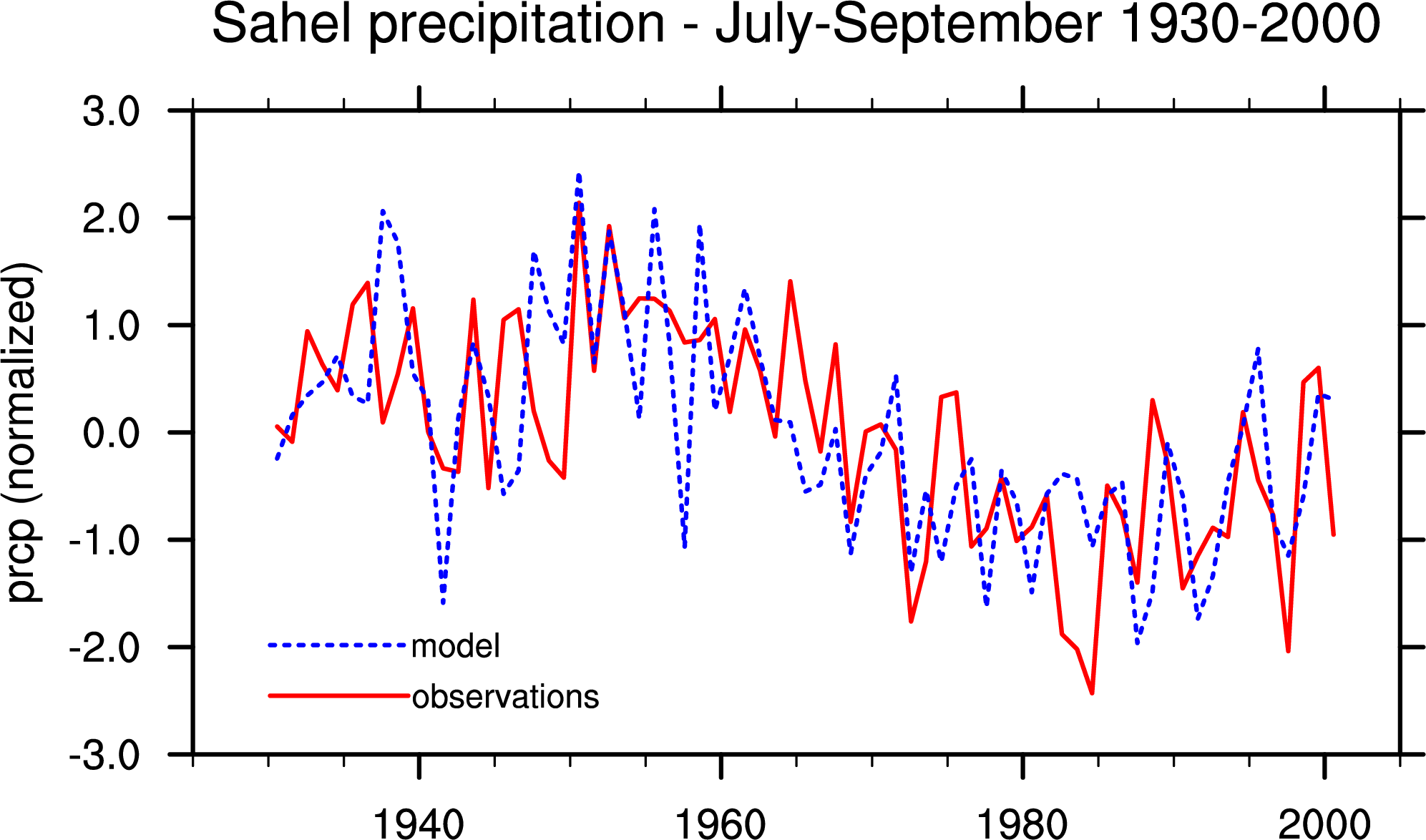 Correlation score r = 0.60
=> Prediction of the ocean SST developments would allow to predict the multi-decadal rainfall anomalies.
Sahel’s interannual is rainfall variability 
is linked to the tropical ocean SST!
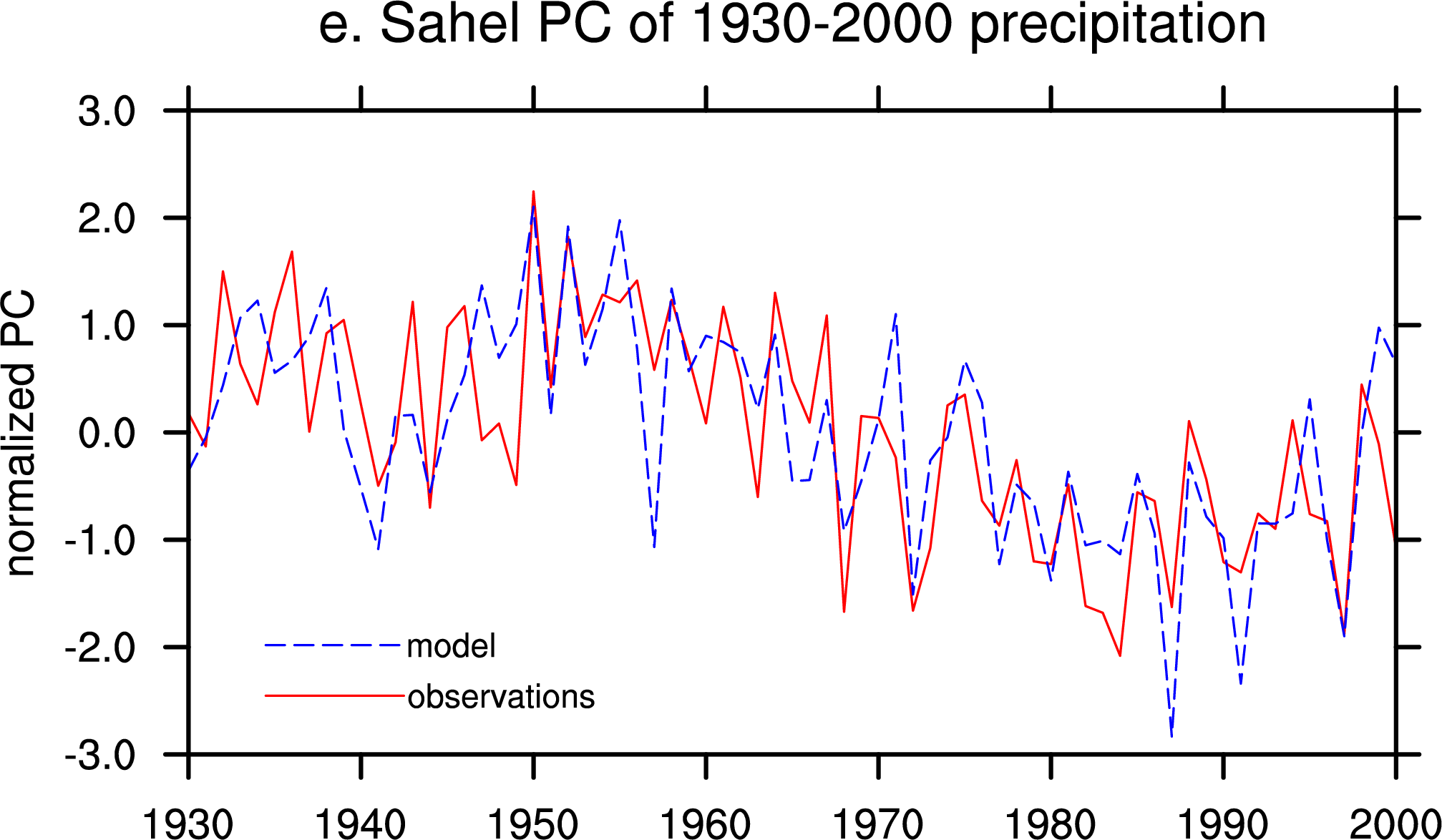 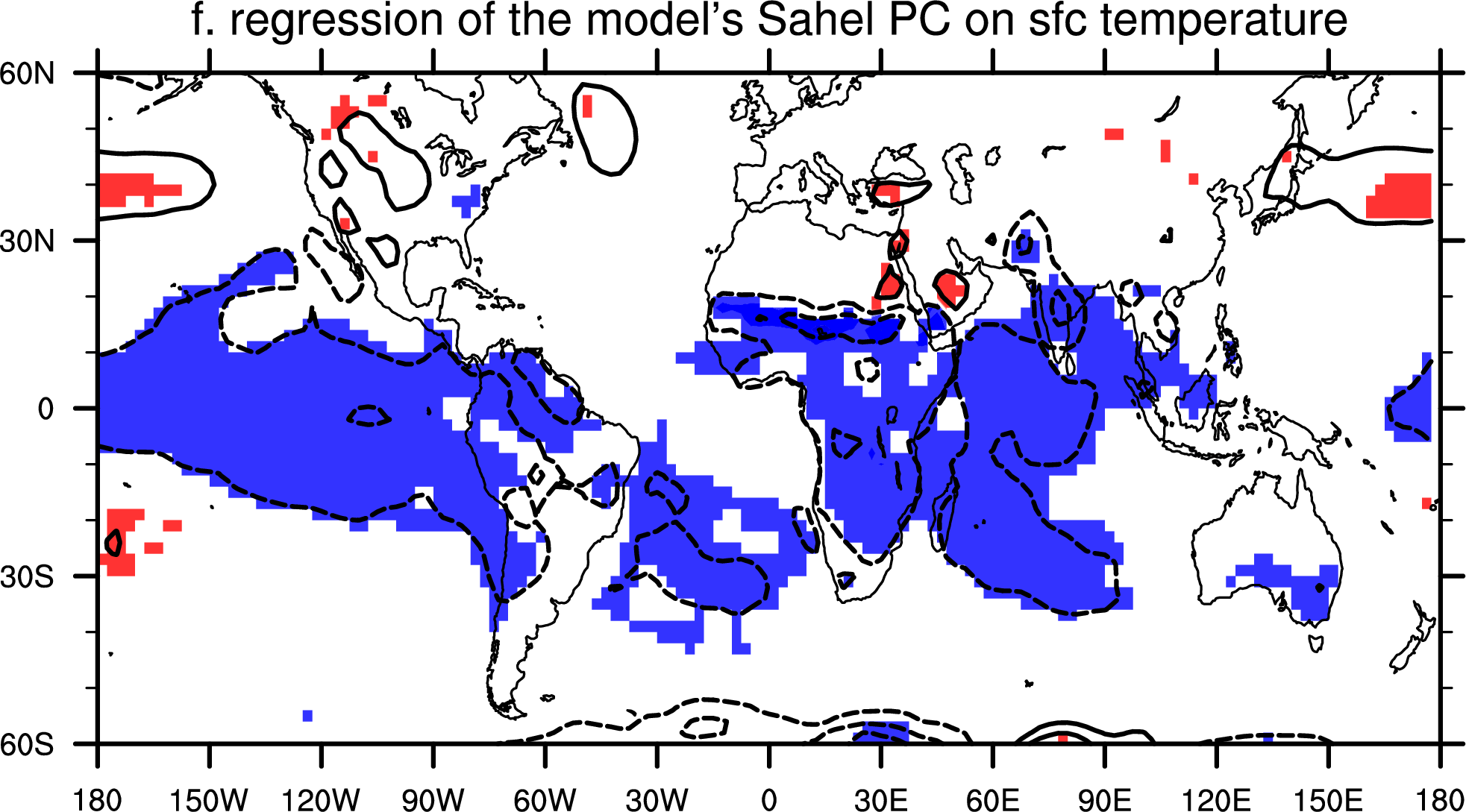 The blue-shaded areas indicate that year-to-year variations in Sahel rainfall actually are connected with the tropical Pacific and Indian Ocean! ENSO plays a crucial role for Sahel rainfall!
The low-frequency variations: the Atlantic SST becomes the important driver for Sahel rainfall variability!
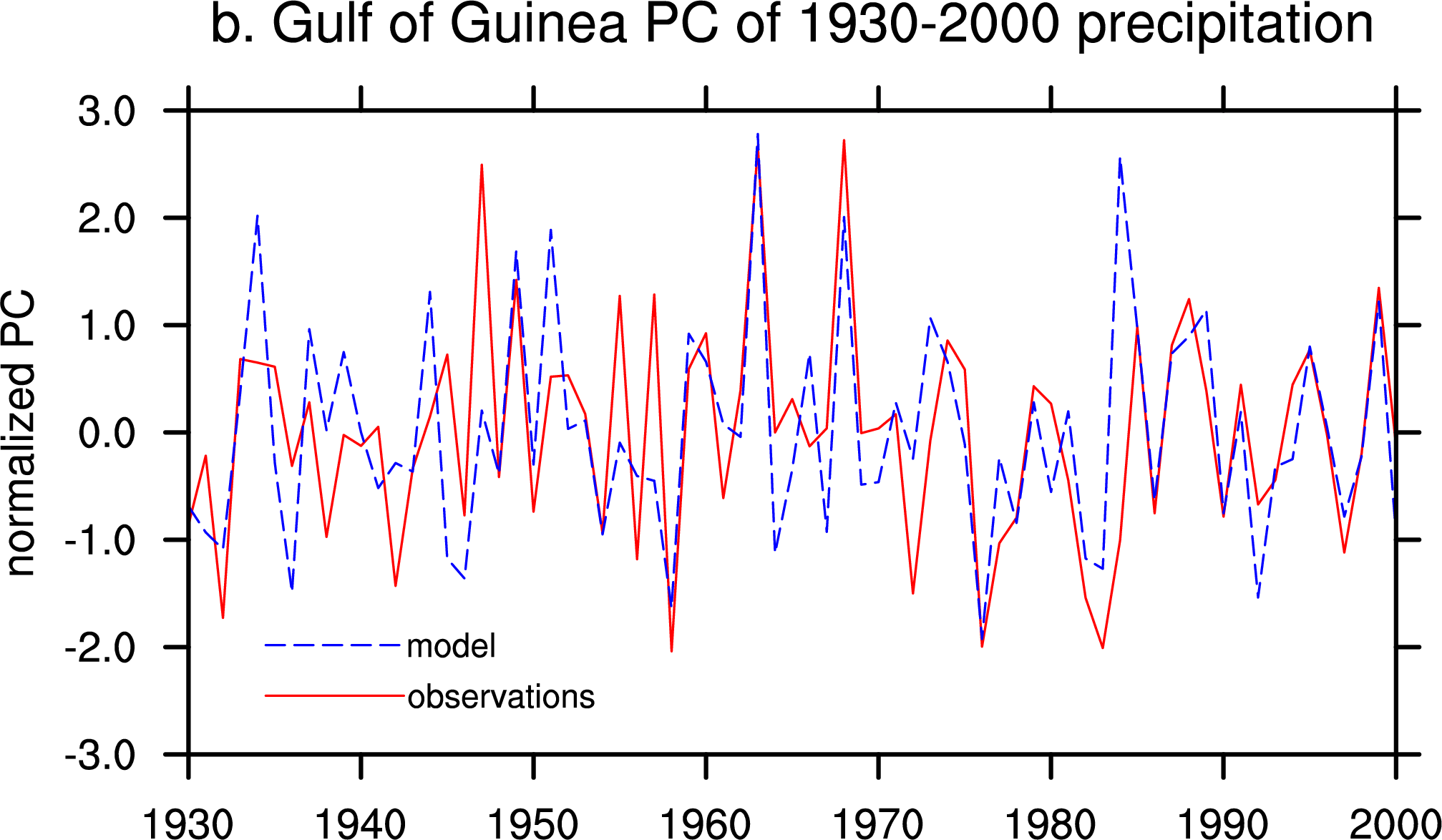 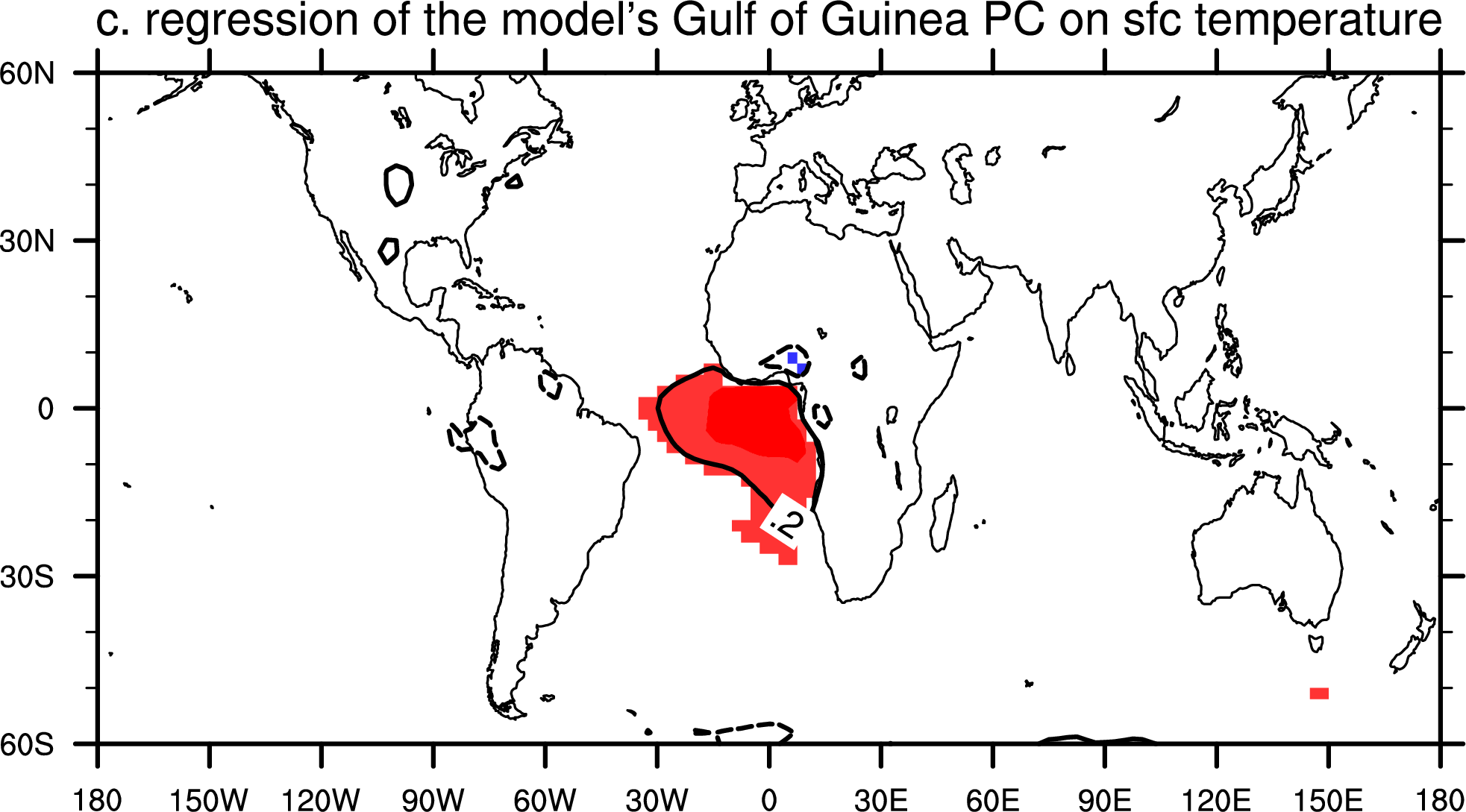 Sahel rainfall
 and oceanic forcing
Summary AMO- Sahel Rainfall:
Interdecadal rainfall anomalies linked with AMO phases:

Negative AMO phase negative rainfall anomalies in Sahel
Positive AMO phase positive rainfall anomalies in Sahel 

Variability in Sahel rainfall on interannual to interdecadal time scales is strongly influenced by SST variability (ENSO and warming trends) 

Atmospheric model simulation can reproduce Sahel rainfall variability long-term changes when prescribing observed SSTs
These climate studies helped to better understand the causesof rainfall changes in this region (before land use practices and other human impacts on the environment were used to explain the Sahel droughts)
[Speaker Notes: The model experiments with prescribed SSTs are “hindcast experiments”: We know the SST anomalies from the past, but a true forecast would need to forecast SST anomalies and the atmospheric response.]
Extreme Sahel Droughts and food security
1970s/1980s:
Repeated and widespread drought conditions
Loss of crop and livestock 
Famine, hunger and starvation in Sahel states
During/ in the aftermath of the crisis formation of the 
Sahel and West Africa Club

International organization to foster regional governance, strengthen resilience against drought, improve food security (among other things)
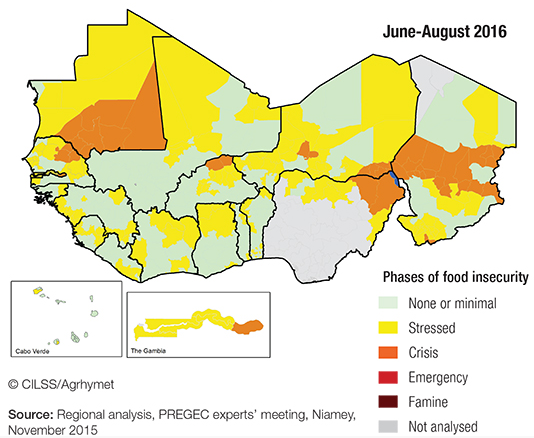 Today’s monitoring of food and 
nutrition standards
Class discussion (12 min)
How valuable could it be to the Sahel governments and organizations if they had an accurate climate prediction of the rainfall?

(a) A year ahead.
(b) some 10-20 years into future.





Which of the four objectives
(see handout article) would profitfrom climate predictions?
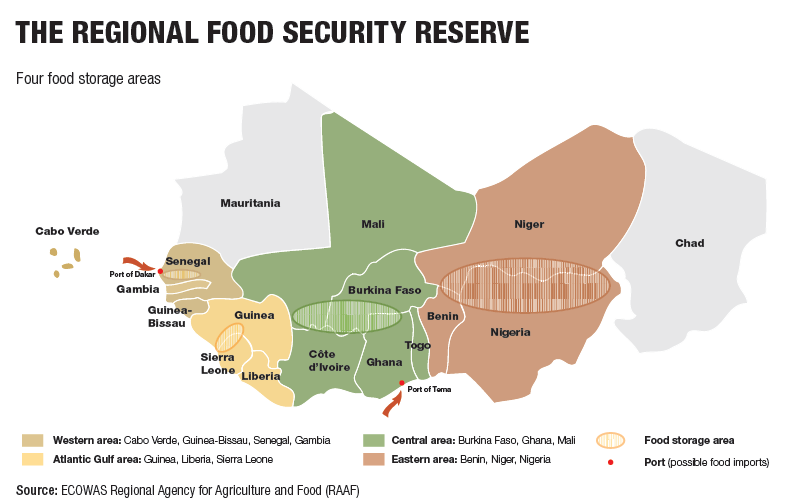 Indian Ocean Dipole
In the 1990s scientists examined the connection between Indian Ocean SST and rainfall in Africa, Indian, and the maritime region in the Indo-Pacific
Catastrophic rains of 1961 in tropical eastern Africa were part of an anomalous climate state over the tropical Indian Ocean:
warmer than usual SST over large parts of the western basin 
SST off Sumatra were cooler than usual 
Rainfall increased over tropical eastern Africa and western Indian Ocean
India experienced  very high summer monsoon rainfall   
Decreased rainfall over the Indonesian archipelago (resulting in severe drought) 
Equatorial surface winds weakened and reversed direction(in a normal summer season blow towards the east) 
There was no El Niño in the Pacific that year
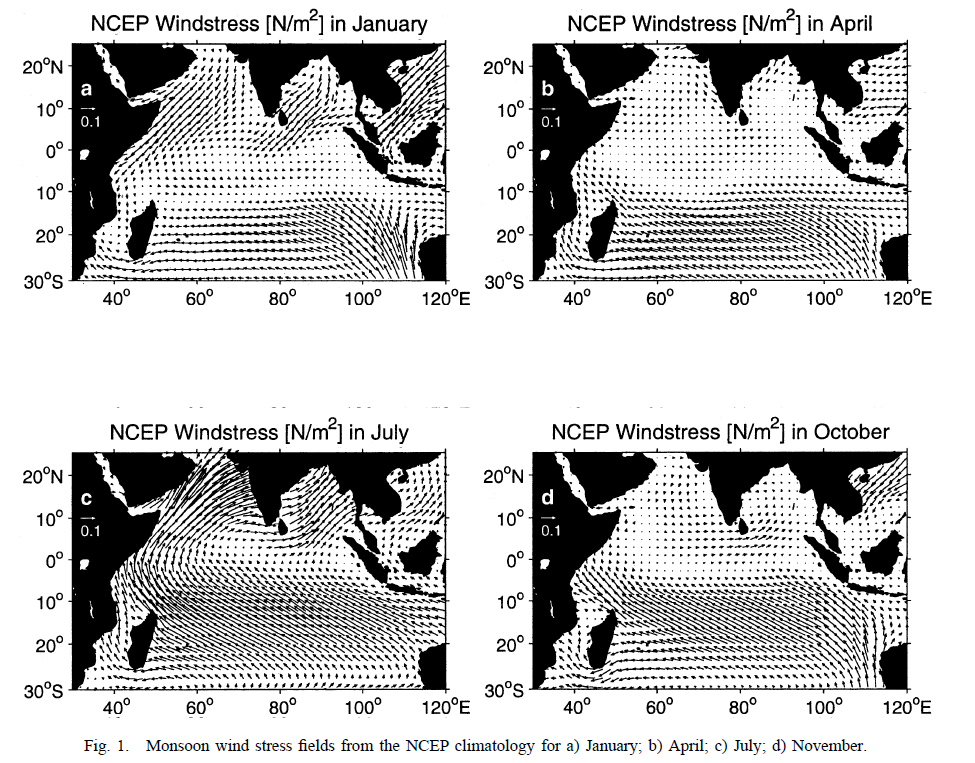 Windstress Climatology
[Speaker Notes: From Schott and McCreary:
Progress in Oceanography 51 (2001) 1–123 

Wind stress shows strong seaonality due to the monsoon circulation.

April and October: Equatoral  Indian ocean  experiences winds that cause a weak westerly wind stress]
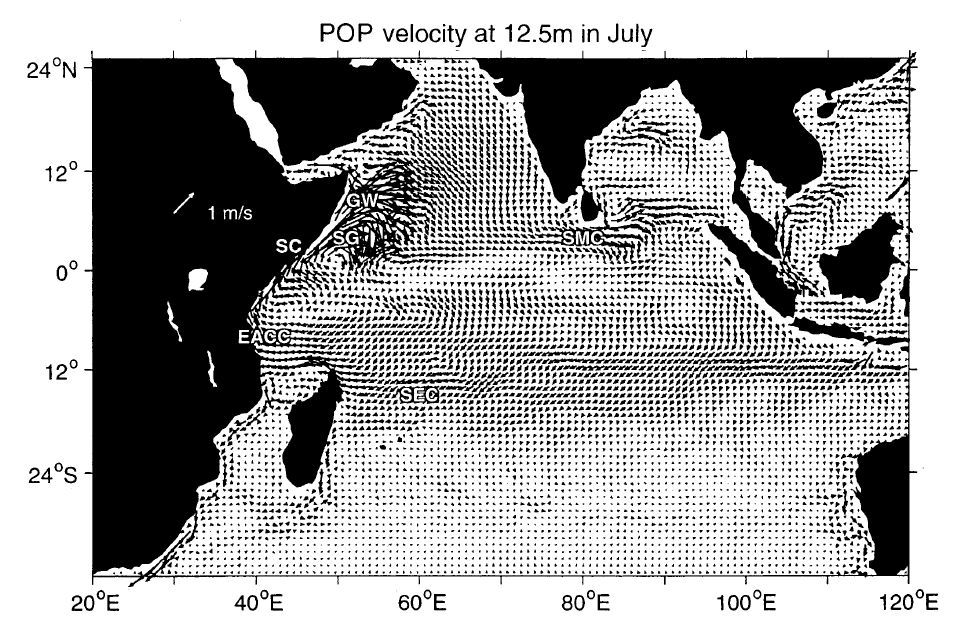 NH Summer
South Equatorial Current
Ocean Model near surface currents
[Speaker Notes: From Schott and McCreary:
Progress in Oceanography 51 (2001) 1–123 

July model simulated surface currents.]
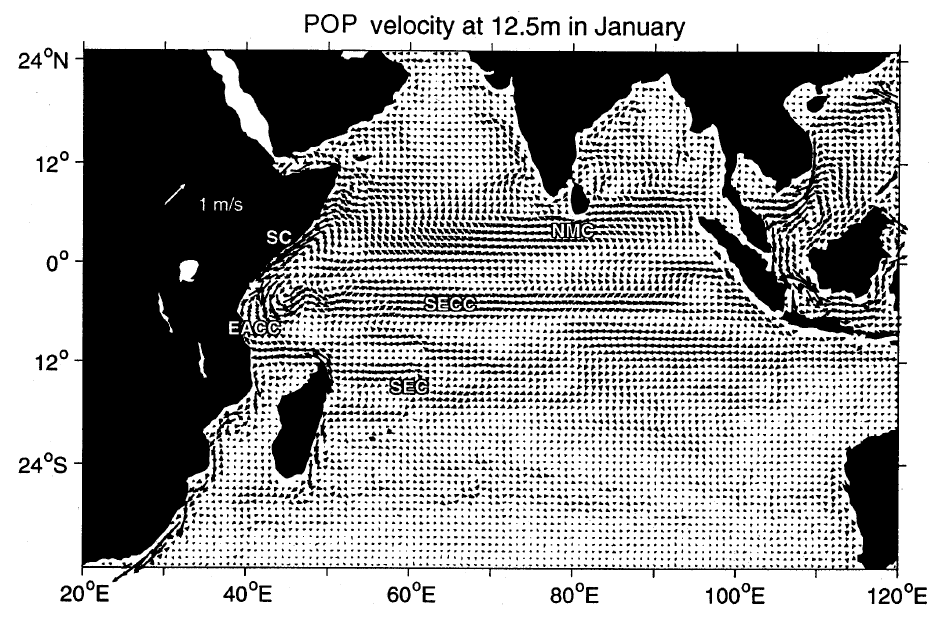 NH Winter
South Equatorial
Counter Current
[Speaker Notes: From Schott and McCreary:
Progress in Oceanography 51 (2001) 1–123 

January model simulated surface currents.

Important for the Indian Ocean Dipole. 
The SECC brings warm waters to the cold regions off Sumatra and helps to end an IOD 
event.]
Indian Ocean Dipole
Seasonal evolution of a dipole event (Saji et al., Nature, 1999):
Jul-Aug
May-June
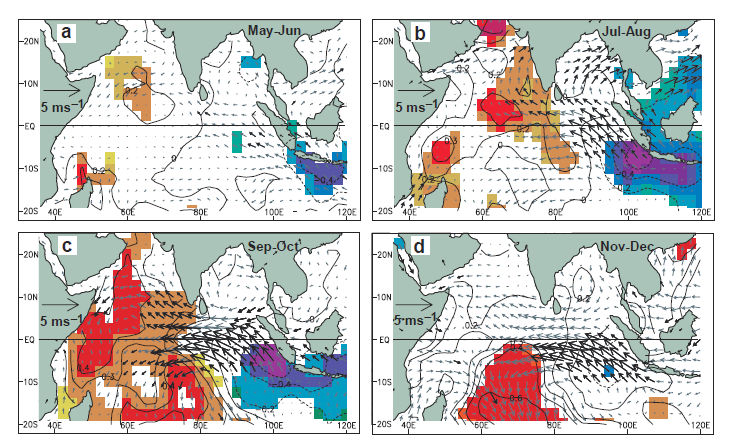 SST anomalies
(colors)

Windstress 
Anomalies
(vectors)
Nov-Dec
Sep-Oct
Key mechanisms
Cold anomalies emerge in Lombok Strait south off Sumatra spread along the coast towards equator
Wind anomalies parallel to Sumatra's coast → upwelling
Easterly wind anomalies further cooling
In western Indian Ocean more convergence of warm waters,more convection
Similar to the Walker Circulation of the Pacific.
However the strong seasonal monsoon circulation interferes with the Bjerknes feedback, and equatorial ocean dynamics. 
Peak SST anomalies during summer months (Jul-Sep)
Indian Ocean Dipole
Dipole Mode Index (DMI):

difference in SST anomaly between the tropical western Indian Ocean 
(50E-70E, 10S-10N) 
and 
the tropical south-eastern Indian Ocean 
(90E-110E, 10S-0S).
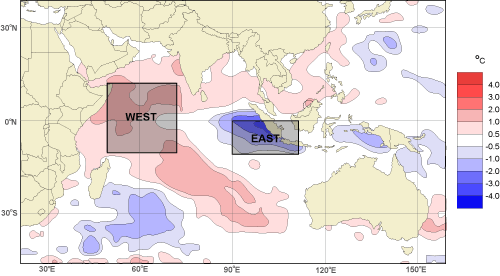 Indian Ocean Dipole impacts on rainfall
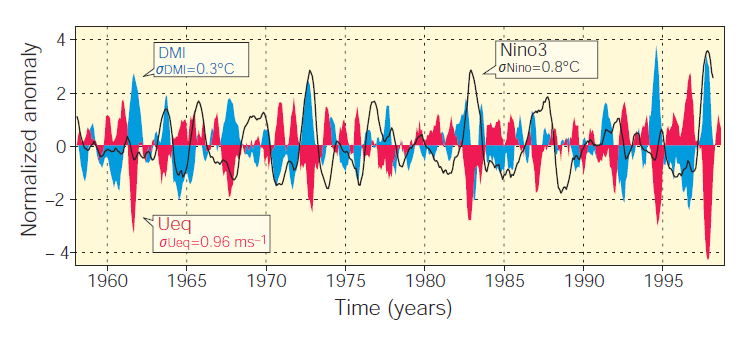 blue Dipole Mode Index
black, Nino-3 index
red equatorial wind anomalies (zonal wind area-averaged equatorial
zonal wind anomalies (Ueq) over this region (70E-90E, 5S-5 N)
Indian Ocean Dipole impacts on rainfall
Correlation between Dipole Mode Index and rainfall 1979-1998
(summer season)
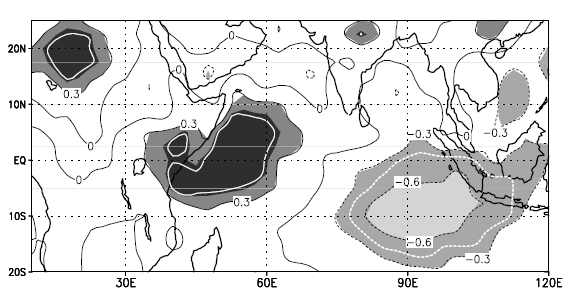 Further references for Indian Ocean Dipole
Saji N.H., Goswami B.N., Vinayachandran P.N., Yamagata T., 1999: A dipole mode in the tropical Indian Ocean, Nature, 401, 360-363
http://www.bom.gov.au/climate/IOD/about_IOD.shtml
Impacts on Australian Rainfall
Austral winter and spring rainfall deciles during  negative IOD years
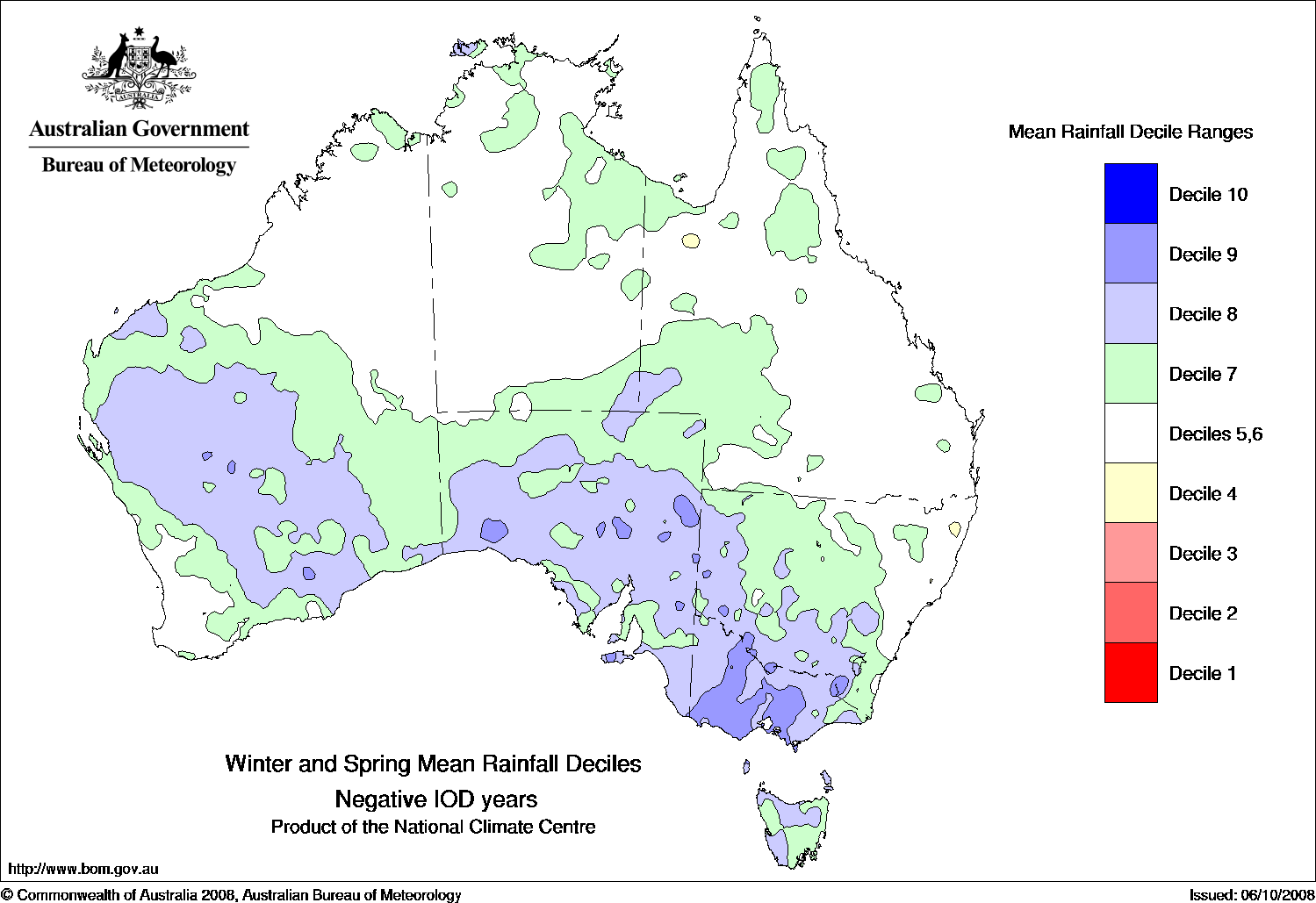 Impacts on Australian Rainfall
Austral winter and spring rainfall deciles during positive IOD years
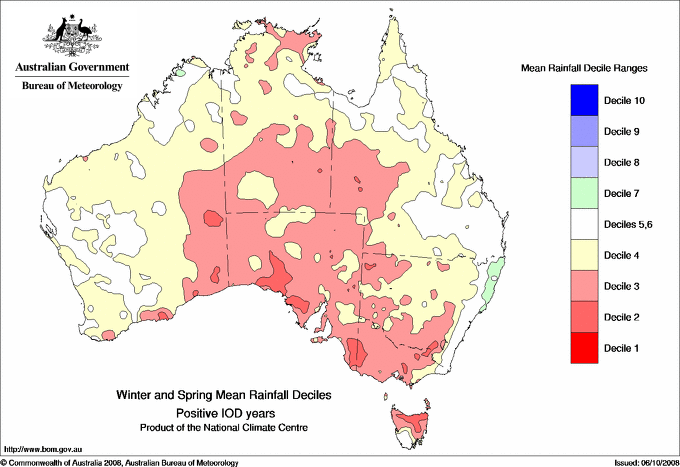 Impacts on Australian Rainfall
Austral winter and spring rainfall deciles during positive IOD 
and El Niño years
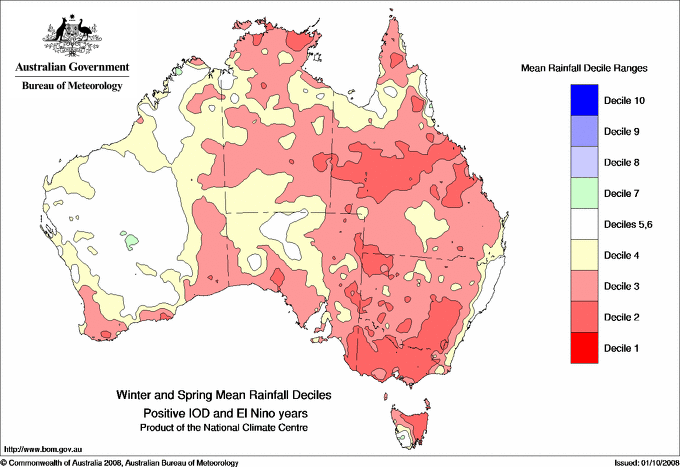 Seasonal prediction of IOD
Different models used for seasonal predictions (e.g. for ENSO) show neutral
conditions for the upcoming December, but the confidence is not as high as for ENSO
Forecasts.
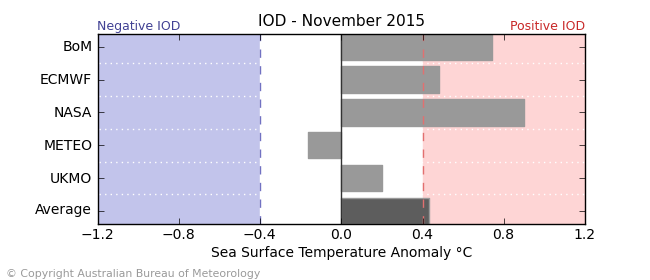 http://www.bom.gov.au/climate/ahead/model-summary.shtml#tabs=Indian-Ocean
Seasonal prediction of IOD
Different models used for seasonal predictions (e.g. for ENSO) show neutral
conditions for the upcoming December, but the confidence is not as high as for ENSO
Forecasts.
Dec (Jan): peak months for ENSO, but IOD in decline
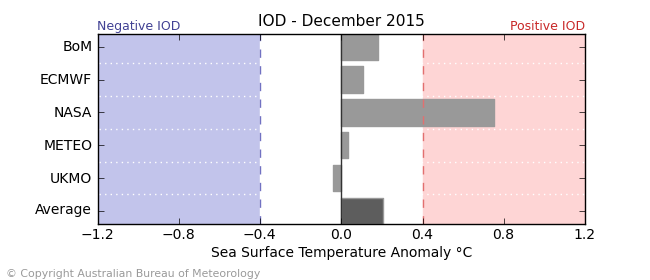 http://www.bom.gov.au/climate/ahead/model-summary.shtml#tabs=Indian-Ocean
Summary: 
Climate modes of variability
Tropical climate modes
Extratropical climate modes
Atmosphere
Atmosphere
Ocean
Ocean
Atmosphere 
Atmospheric anomalies 
force ocean anomalies
ocean anomalies weak
affect on atmosphere
Coupled Modes:
Atmospheric anomalies 
force ocean anomalies
and ocean anomalies force 
atmospheric anomalies
Summary: 
Climate modes of variability
Tropical climate modes
Prediction of the system:
Seasonal forecast
Initial state of the ocean and atmosphere must be known (observations)
Non-linear (chaotic) systems:
Small errors grow with time
Ensemble predictions
(start from slightly different initial states)
Atmosphere
Ocean
Modeled variable 
(e.g. SST anomaly)
Forecast time
Summary: 
Climate modes of variability
Extratropical climate modes
Prediction of the system:
Seasonal forecasts to decadal
Initial state of the ocean (sea ice, land snow, soil moisture) must be known (observations)
Non-linear (chaotic) systems:
Small errors grow with time
Atmosphere internal random variability 
Ensemble predictions
(start from slightly different initial states)
Atmosphere
Ocean
Modeled variable 
(e.g. SST anomaly)
Climate dynamics
(ongoing research?)
‘Memory effect’
Forecast time